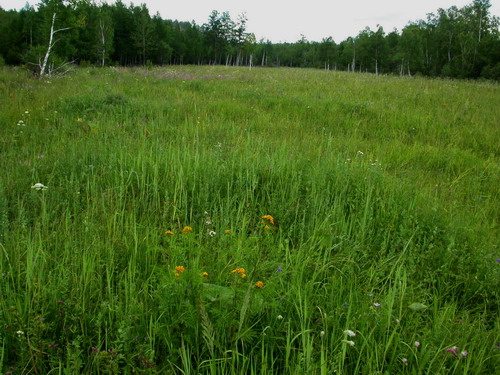 Лекція 1.       ВСТУП до ЕКОЛОГІЇ
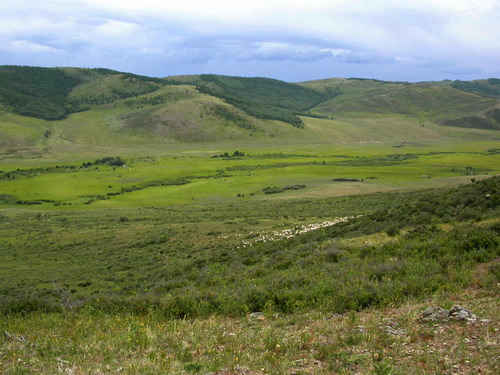 План:
Предмет екології.
Історія екології.
Структура екології.
Про методи екології.
Значення екології.
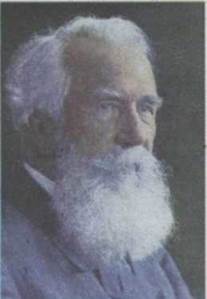 Екологія (грец. «еко» - дім, «логос» - наука) - наука про дім, місце проживання, середовище життєдіяльності. 

Перше визначення екології як науки дав відомий німецький біолог, природознавець Ернст Геккель у 1866 р.: “Під екологією ми розуміємо суму знань, що відносяться до економіки природи, вивчення всієї сукупності взаємин тварини з оточуючим  його середовищем; як органічним, так і неорганічним, і перш за все - його дружних або ворожих відносин з тими тваринами і рослинами, з якими він прямо або побічно вступає в контакт. Одним словом, екологія - це вивчення всіх складних взаємин, які Дарвін назвав умовами, що породжують боротьбу за існування.” 

Американський еколог Юджин Одум дав найкоротше і найменш спеціальне визначення екології як біології навколишнього середовища.
Формування екології як науки відбувалося на початку ХХ сто­ліття, і довгий час вона розвивалася серед біологічних наук.
Біоекологія  вивчає всіх живих організмів, як окремих особин, так і як членів популяцій  та біологічних угруповань в їх взаємодії з навколишнім середовищем, його фізичними, хімічними і біологічними властивостями.
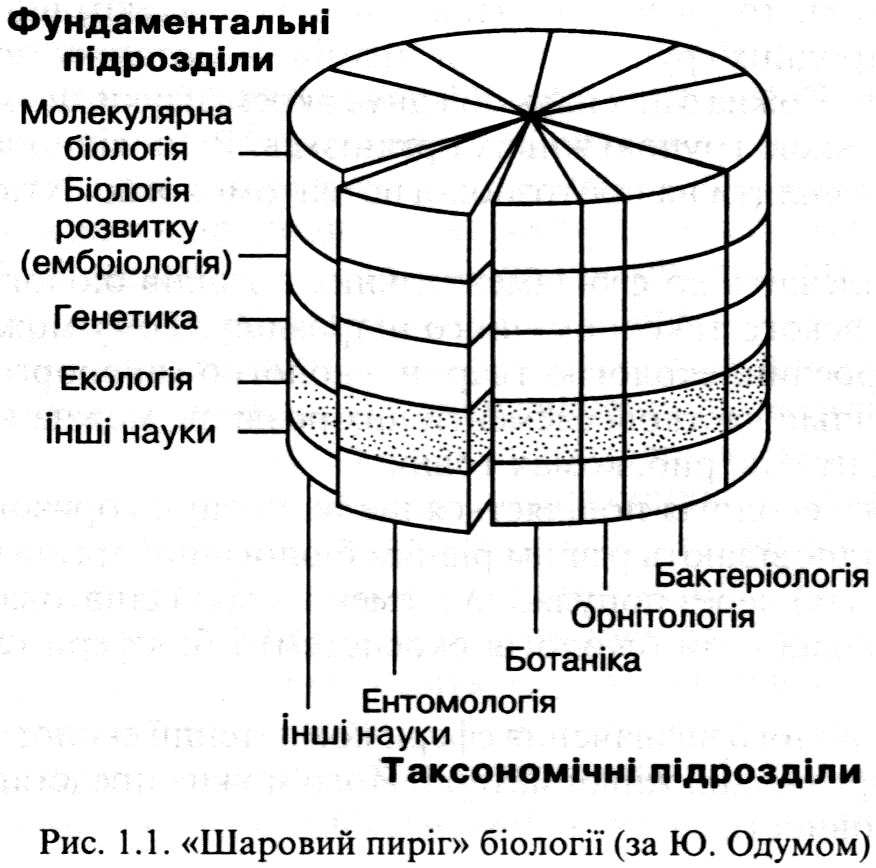 Розділи біоекології
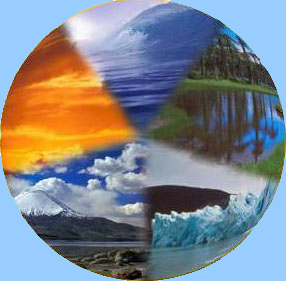 1. Факторіальна екологія
2. Аутекологія – екологія особин
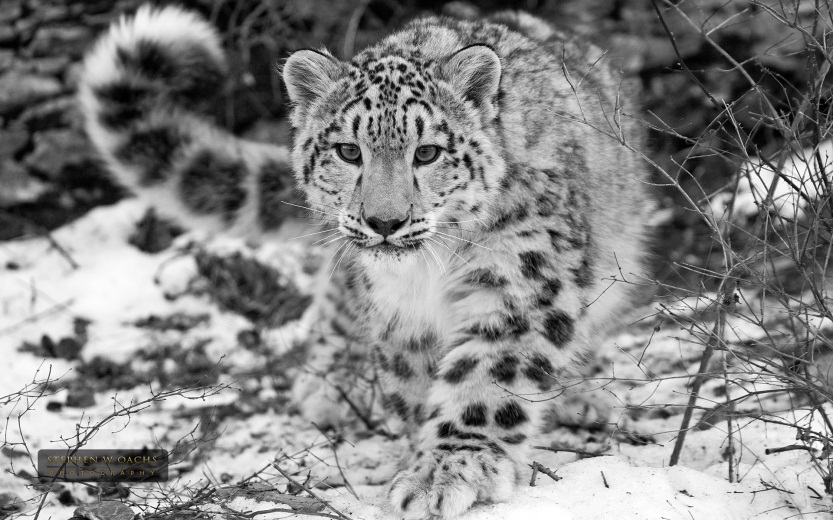 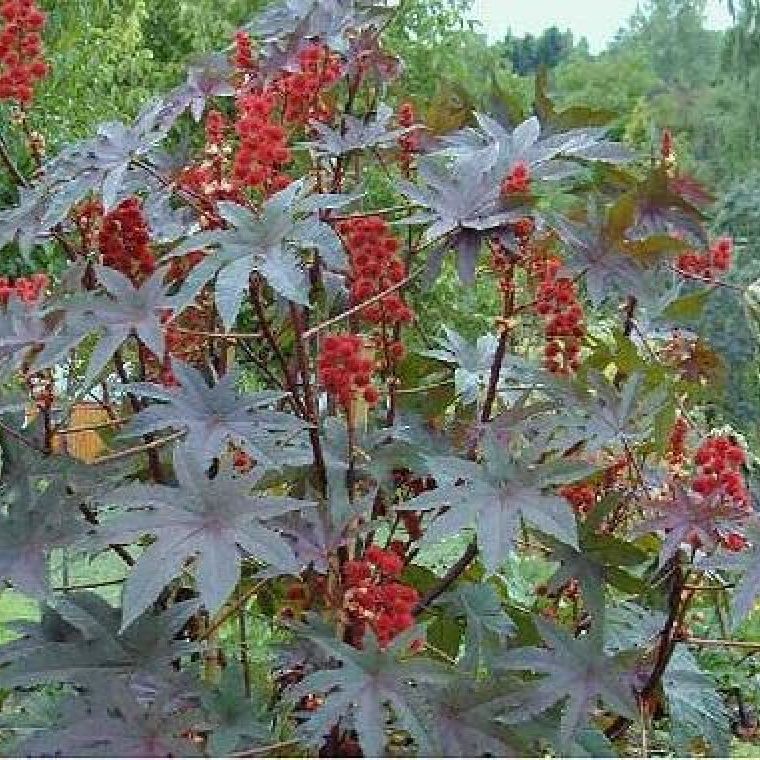 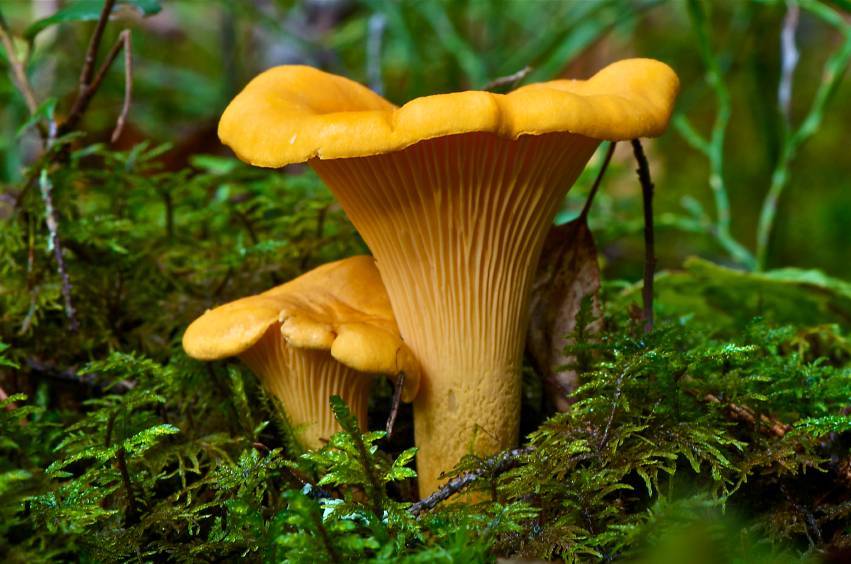 Розділи біоекології
3. Демекологія – екологія популяцій
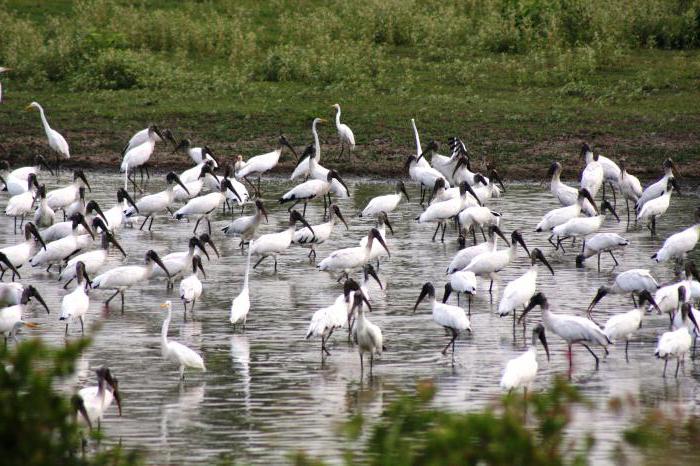 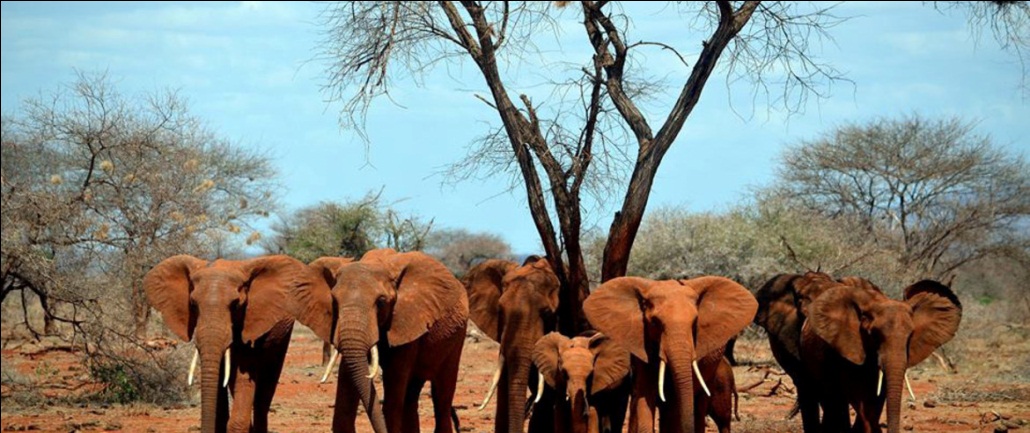 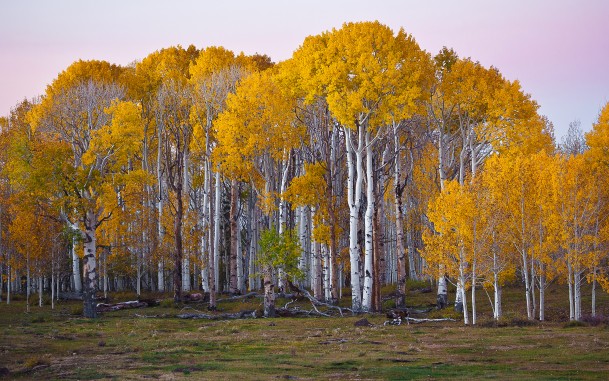 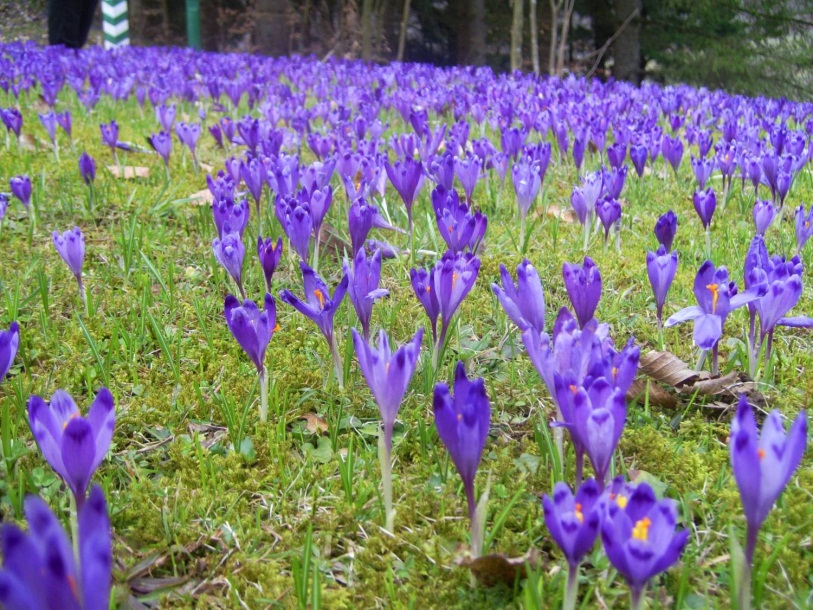 Розділи біоекології
4. Синекологія – екологія угруповань (біоценозів)
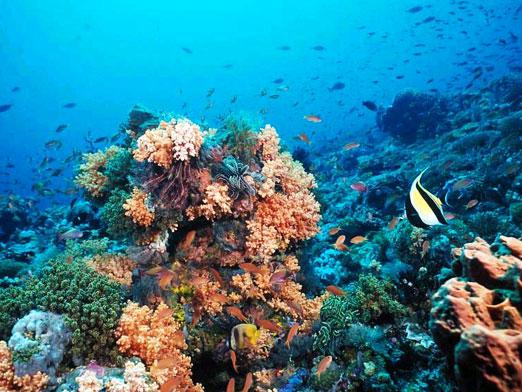 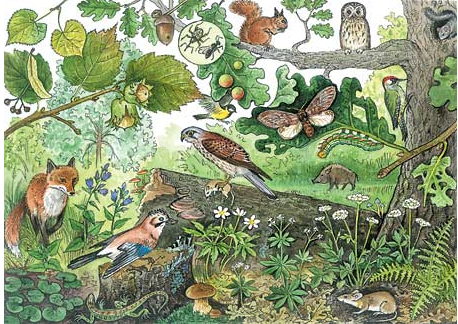 Розділи біоекології
5. Екосистемологія – екологія біогеоценозів
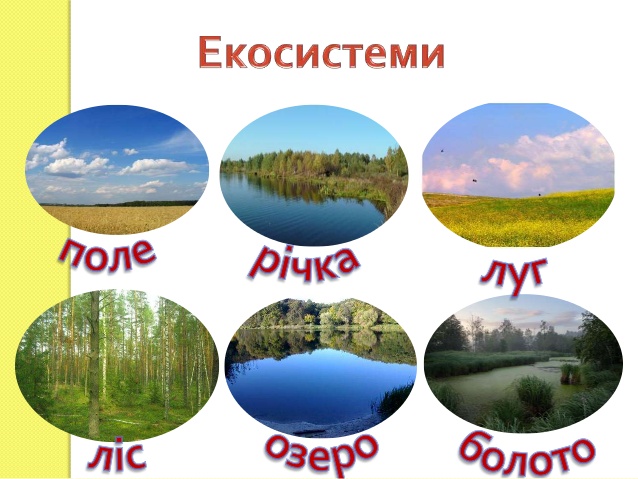 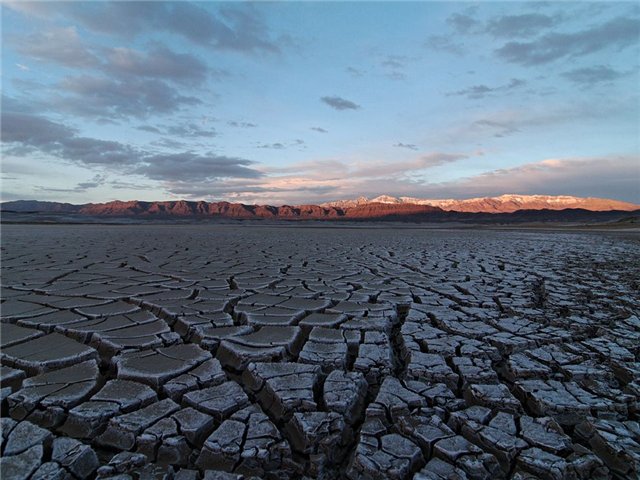 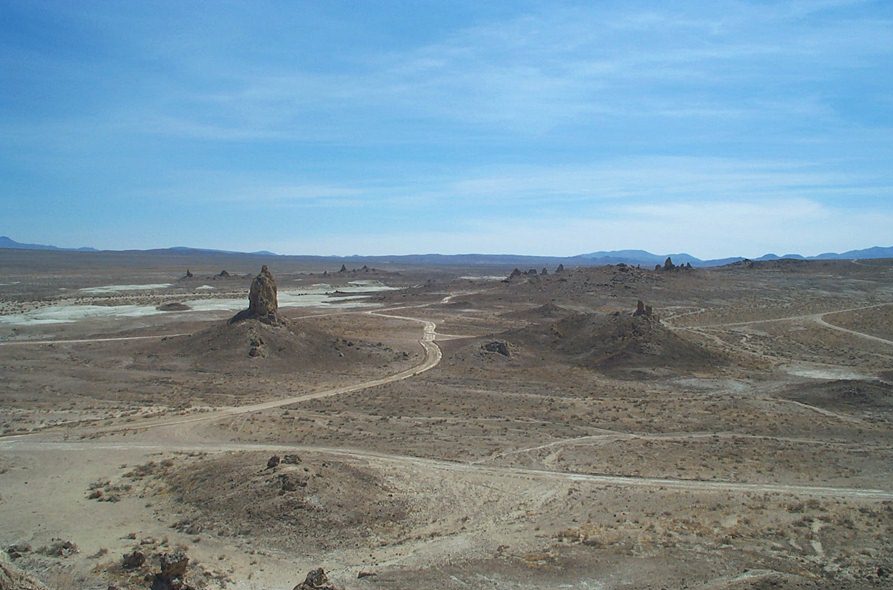 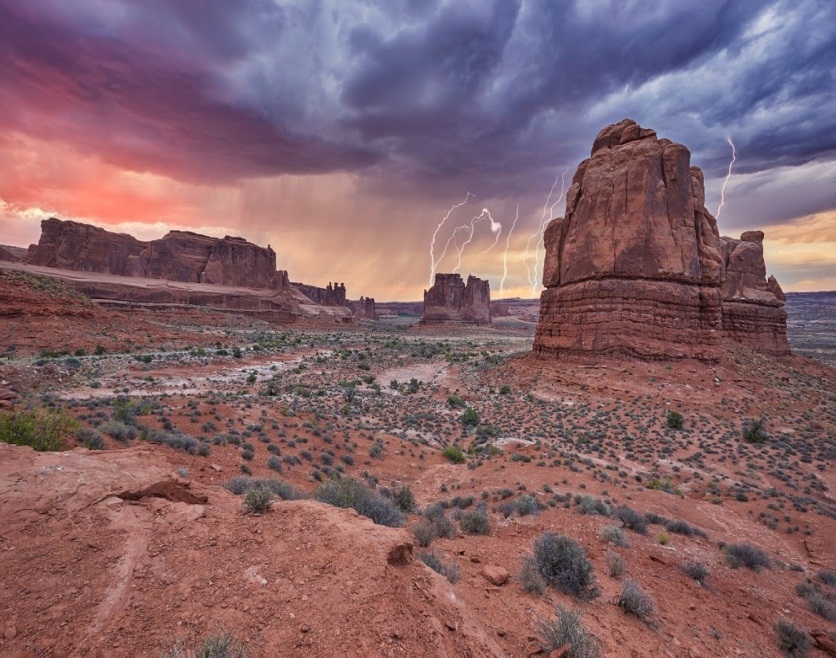 Пустеля Мохаве  та Dinothrombium pandorae
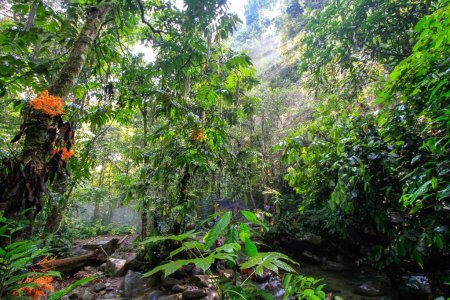 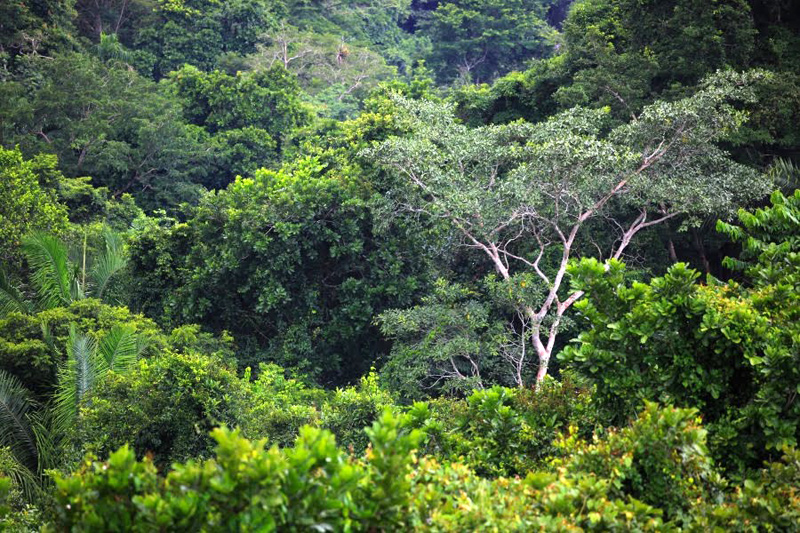 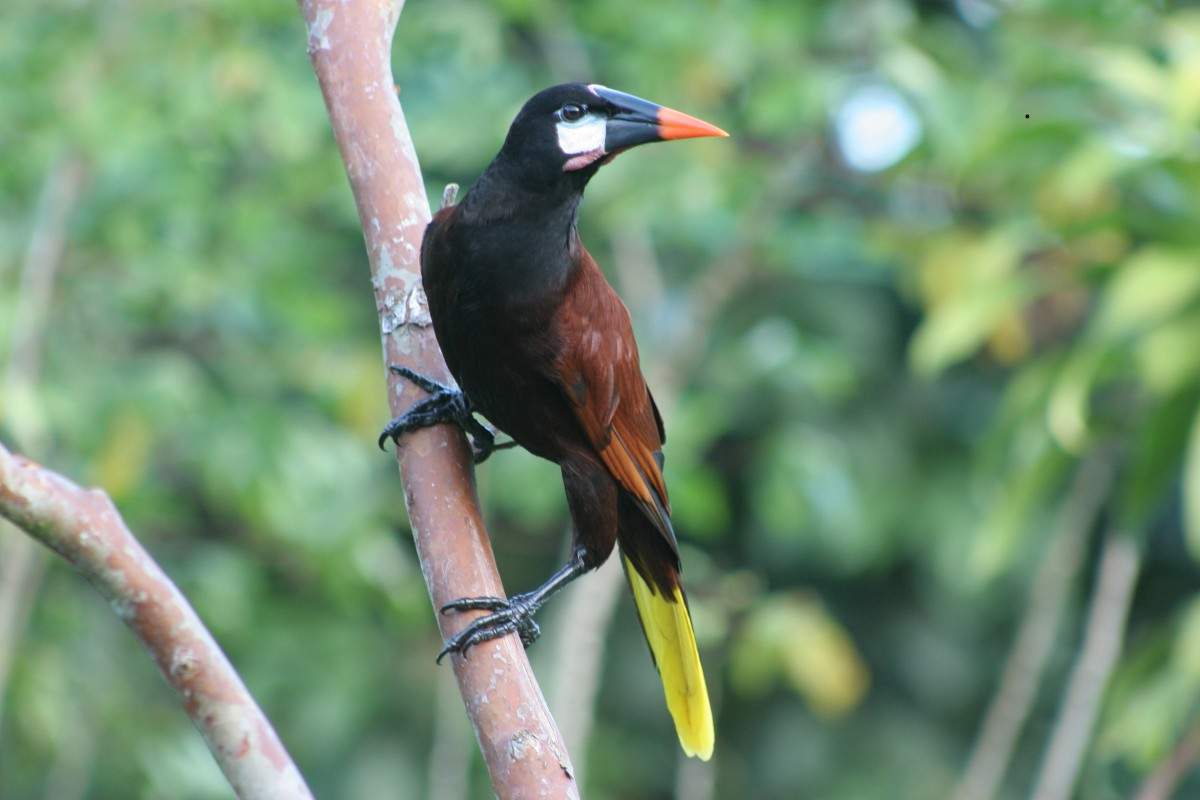 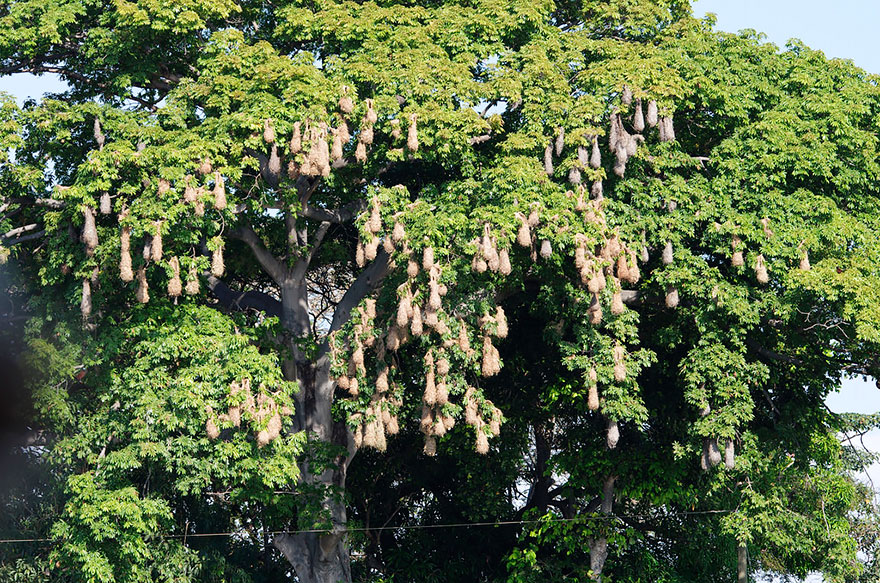 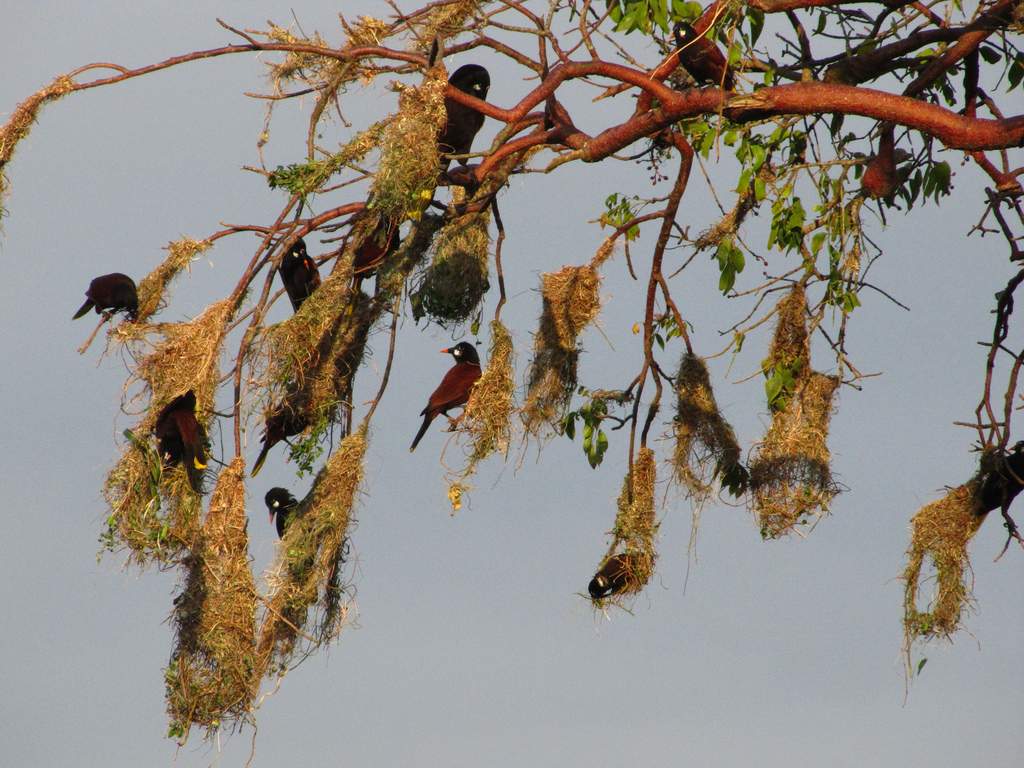 Тропічні ліси Панами та Psarocolius montezuma (Оропендола-Монтецума), а також….
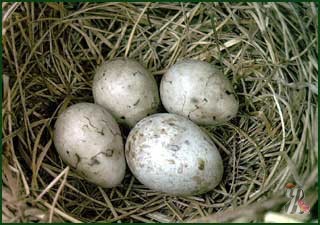 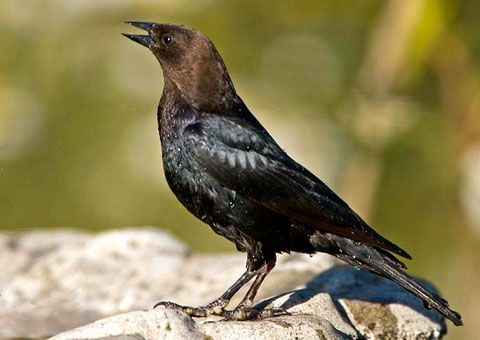 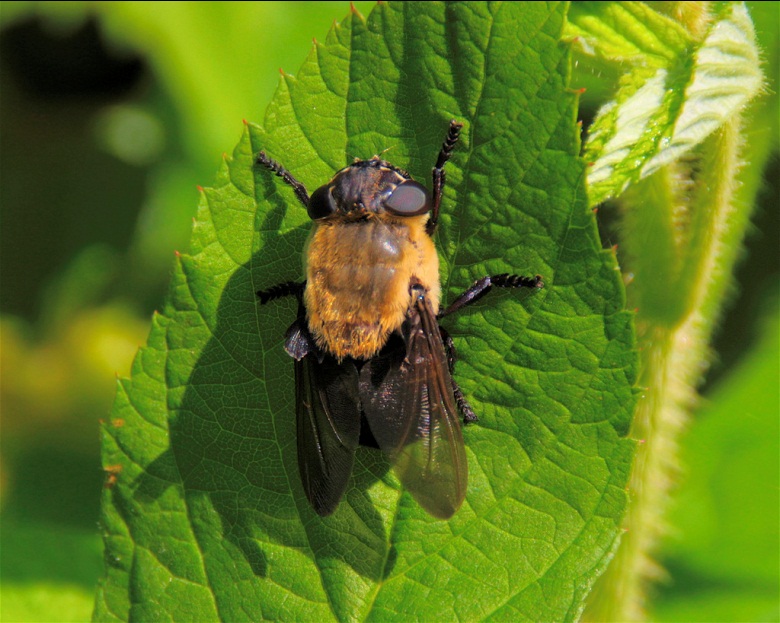 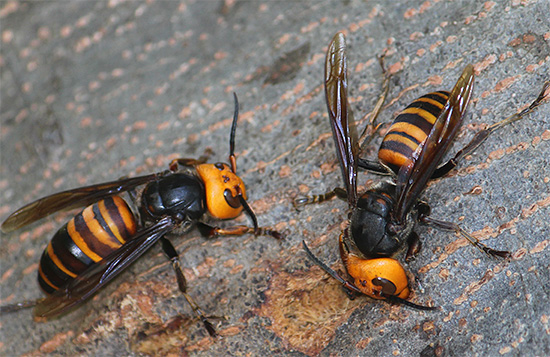 ……  волов’ячий птах (Molothrus aeneus), гедзі та оси
Розділи біоекології
6. Біосферологія –  глобальна екологія
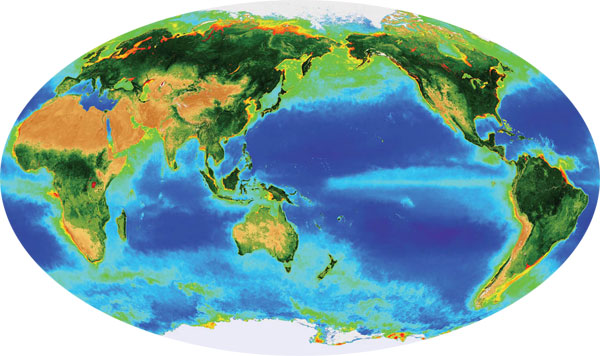 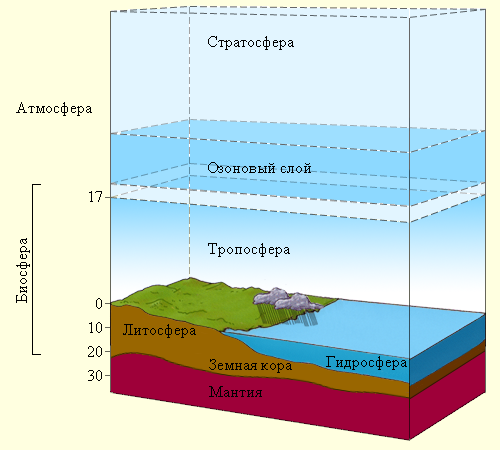 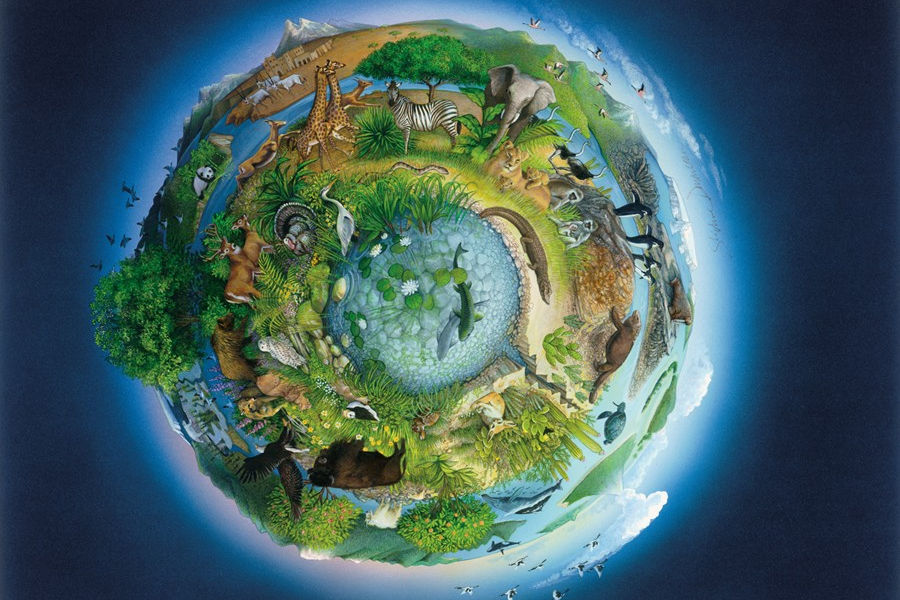 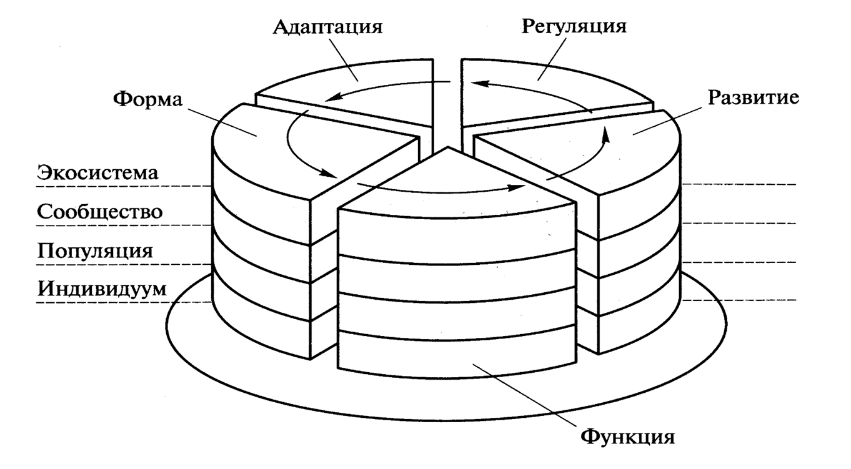 Кожному рівню властиві  свої особливі структурні і функціональні характеристики  форми, функцій, розвитку, регуляції, адаптації, що дозволяє вивчати як єдині у своєму роді поєднання явищ, які спостерігаються на кожному рівні, так і виявляти закономірності і концепції, які, очевидно управляються  основним набором законів природи і проявляються на всіх рівнях. Пошук цих законів і складає предмет вивчення  загальної екології.
Така ієрархія біологічних систем має наслідки:
Поява емерджентних властивостей, що не зводяться до суми властивостей окремих компонентів. 
Наприклад,  фантастична продуктивність і різноманітність коралових рифів.
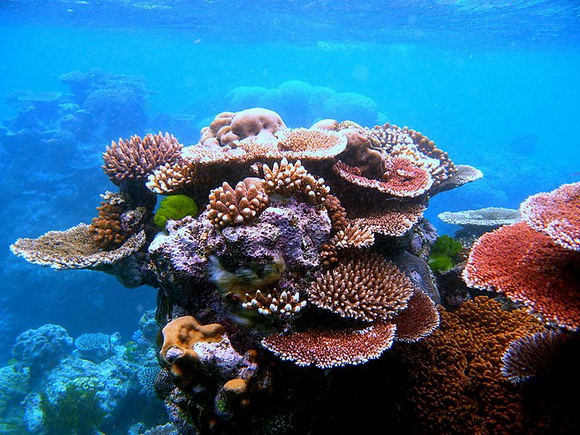 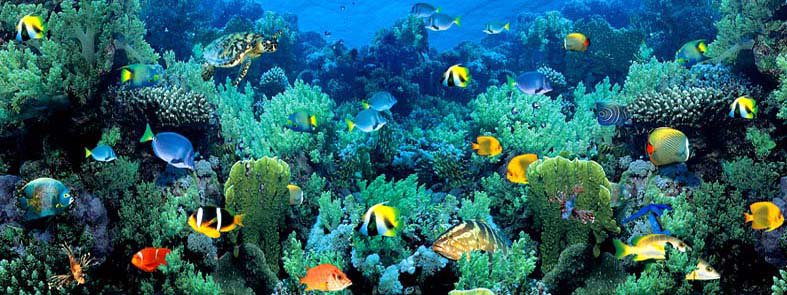 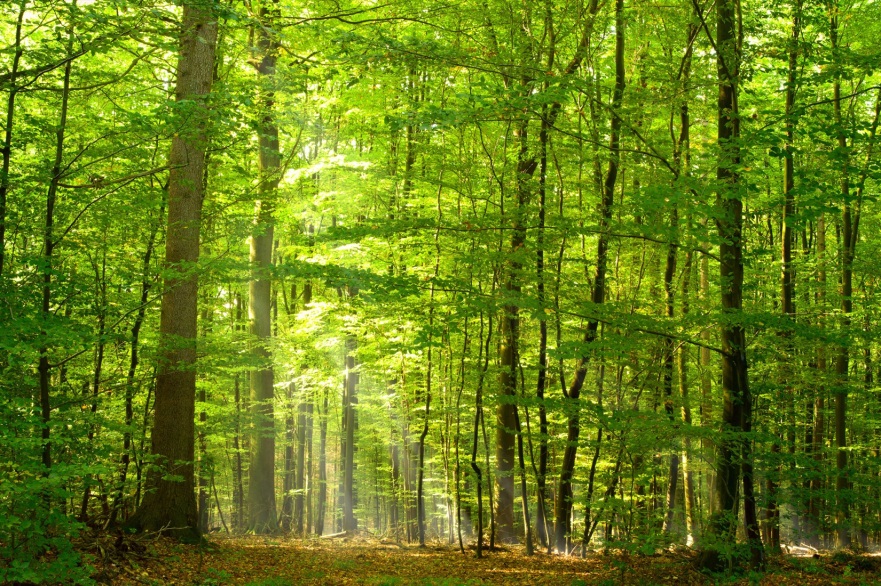 2. Посилення гомеостазу на кожному рівні.  
Наприклад, інтенсивність фотосинтезу лісового угруповання менш мінлива, ніж інтенсивність фотосинтезу  окремого дерева.
Очевидно, що людину, подібно до інших живих істот, не можна розглядати окремо від середовища, в якому він мешкає і з яким йому слід рахуватися, якщо він хоче вижити.
Якщо ми хочемо досягти якоїсь згоди з природою, то нам, в більшості випадків, доведеться…
 приймати її умови. 

Ці умови відображають основні закони існування всього живого у взаємодії, що і є предметом вивчення екології.
Екологія 21 століття – комплексна, інтегрована наука про будову, функціонування, взаємозв'язок багатокомпонентних і багаторівневих систем в Природі і Суспільстві і способи кореляції взаємовпливу техносфери і біосфери з метою збереження людства і біосфери.

Структура сучасної екології включає близько 90 напрямків і піднапрямів, умовно об'єднаних в 4 блоки (біоекология, геоекологія, техноекологія і соціоекологія).
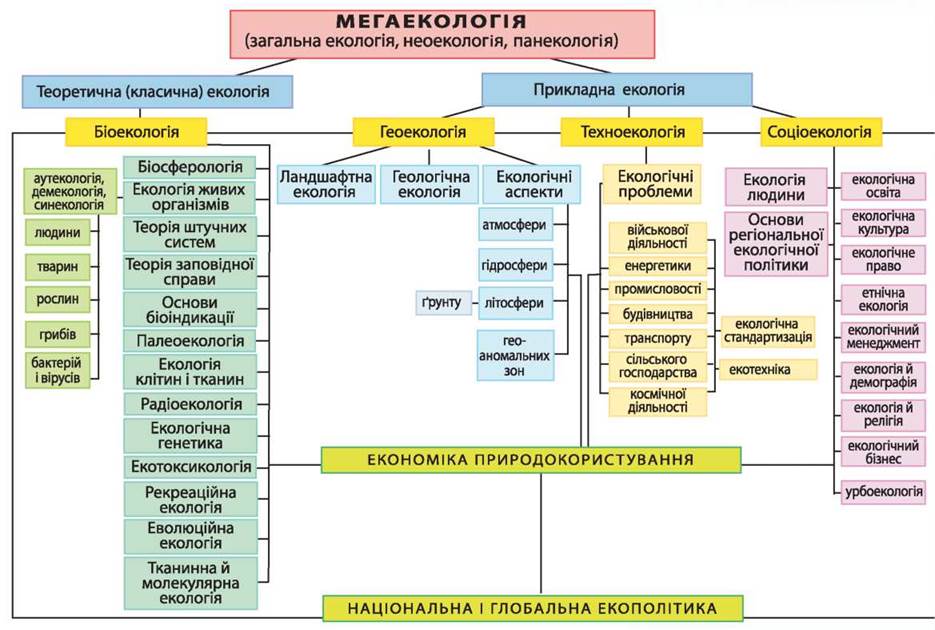 Біоекологія
Серед цих блоків займає центральне місце, так як досліджувані нею загальні закономірності взаємин організмів і співтовариств із середовищем в природних умовах лежать в основі еволюційно перевірених оптимальних відносин існування.
Геоекологія
Вивчає специфіку взаємовідносин організмів і середовища їх існування в різних географічних зонах; дає екологічну характеристику різних областей, районів, ландшафтів; розглядає екологічні наслідки ендо- і екзогенних геологічних процесів, видобутку корисних копалин; займається екологічним картографуванням.
Техноекологія
Найбільший за обсягом блок прикладних екологічних напрямків, пов'язаних з різними об'єктами людської діяльності.
 Займається вивченням обсягів, механізмів і наслідків впливу на довкілля та здоров'я людини різних галузей и об'єктів діяльності, особливості використання ними природних ресурсів, розробкою регламентації природокористування і технічних засобів охорони природи; проблемами утилізації відходів виробництва та відтворення зруйнованих екосистем.
Соціальна екологія
Соціальна екологія - розділ сучасної екології, де вивчається специфічна роль людини в довкіллі не як біологічного виду, а як соціальної істоти.
Притаманні людині два роду потреб-біологічні (фізіологічні) і соціально-економічні (матеріальні і духовні) часто призводять до зіставлення пріоритетів і розробці своєрідною шкали переваг, далеко не завжди сприяє оптимальної стратегії еколого-безпечного розвитку людства, збереження біосфери і життя на Землі.
Соцекологія займається формуванням екологічної свідомості, екологічної культури за допомогою нових методів та підходів екологічної освіти і виховання, визначенням принципів і критеріїв екологічного менеджменту, контролю, соціально-екологічним моніторингом, формуванням основ локальної, регіональної та глобальної екологічної політики.
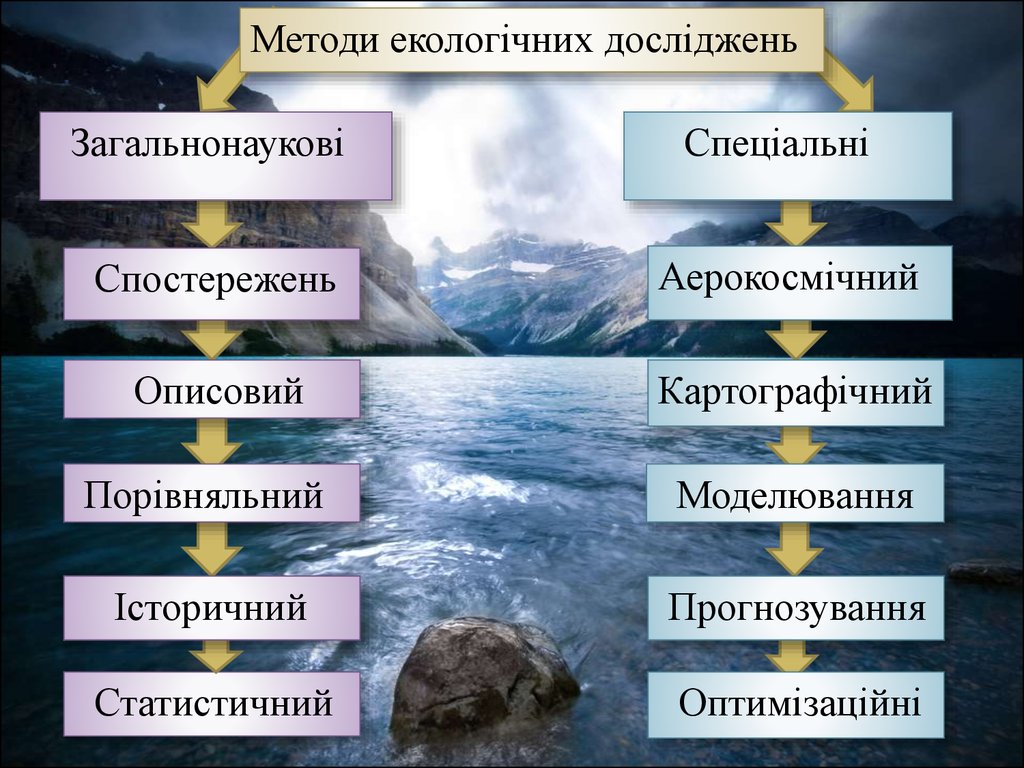 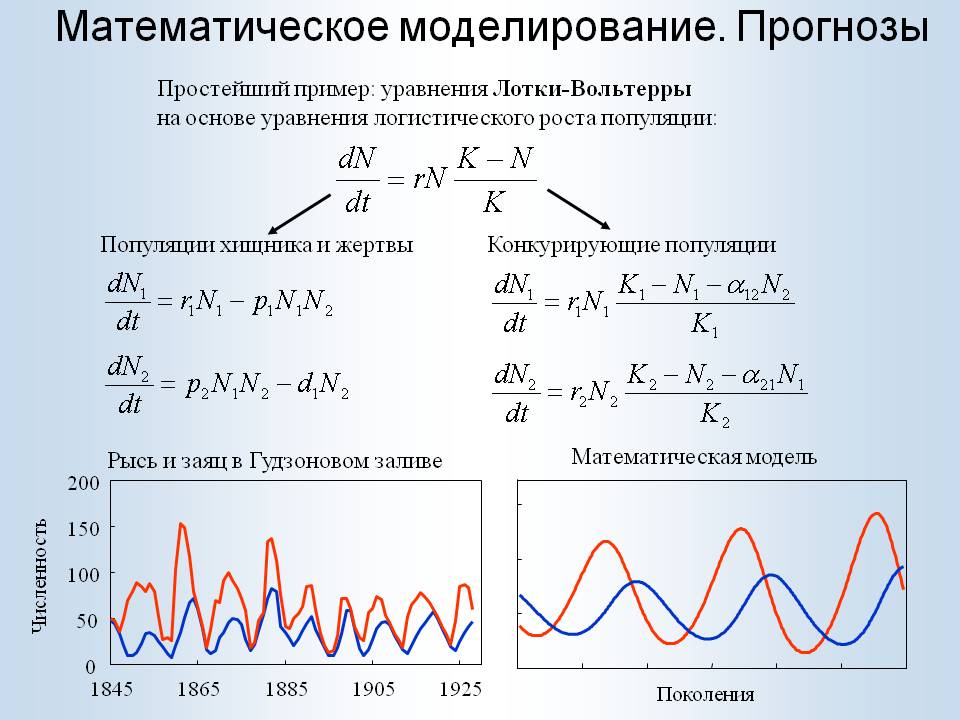 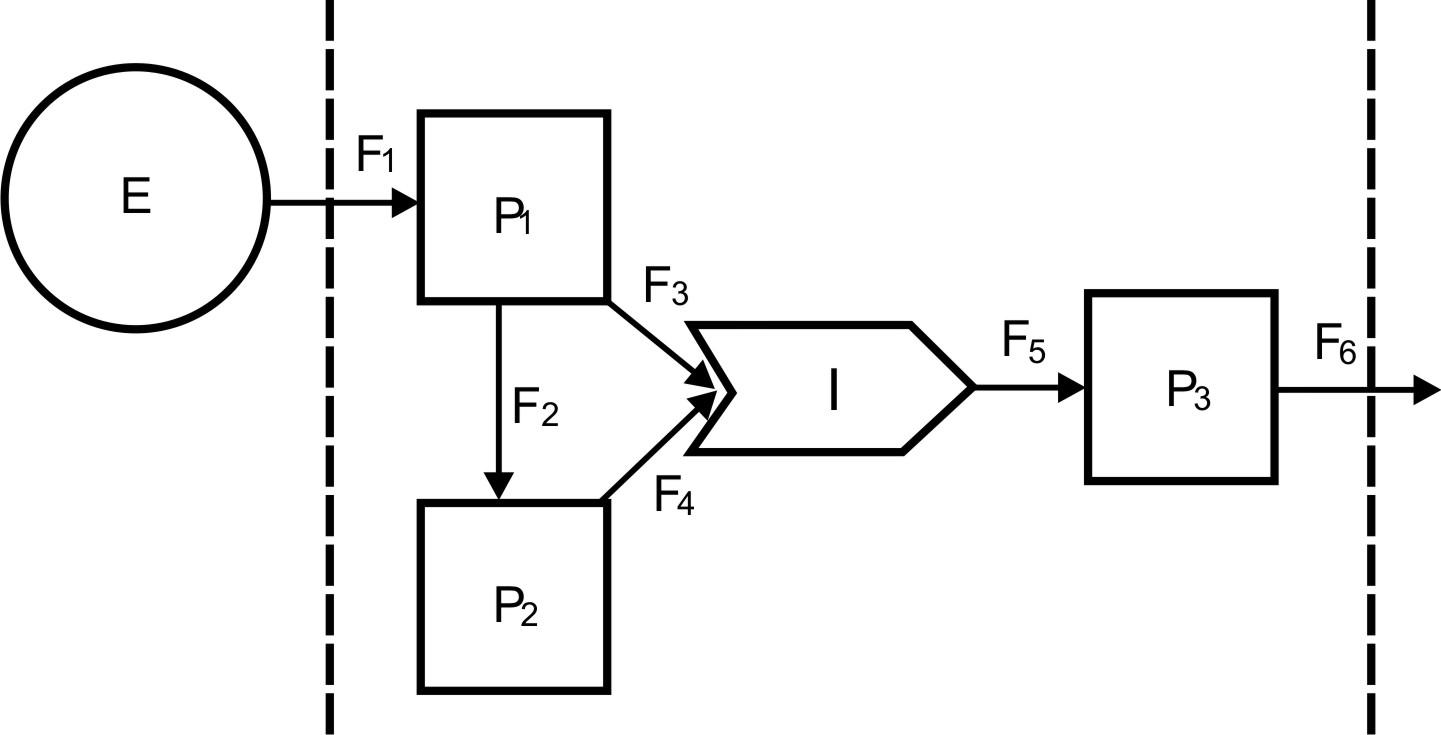 Загальна схема моделі в  екології (за  Ю.Одумом ).
Е - джерело енергії;
Р – властивості;
F - потоки, що зв'язують властивості між собою; 
J -  взаємодія.
Значення науки Екологія:???
На завершення і для роздумів наступне: Ще у 1971 році американський біолог та еколог Баррі  Коммонер (1917- 2012) сформулював основні екологічні закони,  розуміння яких  з часом лише набуває актуальності:
Everything is connected to everything else. 
                          Усе пов'язане з усім.

2. Everything must go somewhere.
Все повинно кудись діватися.

3. Nature knows best. 
Природа знає краще. 

4. There is no such thing as a free lunch. 
Ніщо не дається задарма (За все треба платити).
?Питання для самоконтролю:
Який рівень організації живої матерії не є предметом вивчення екології?
клітинний;
організмовий;
популяційно-видовий;
екосистемний.
Емерджентними називають властивості:
набуті недавно;
комплексні;
такі, що виявляються на вищих рівнях організації;
такі, що призводять до підвищення стійкості.
Застосування моделювання в екологічних дослідженнях сприяє:
абстракції того чи іншого явища;
можливості використати математичні методи обробки інформації;
інтеграції отриманих раніше іншими методами знань;
прогнозуванню наслідків впливу на екосистеми.
Як називається розділ екології, предметом інтересу якого є група особин одного виду, що мешкає на певній території і вільно схрещується одне з одним ?
аутекологія;
демекологія;
синекологія;
екосистемологія.
Соціальний аспект екології базується на:
антропогенному впливі людини на довкілля;
можливістю функціонування біологічних систем на вищому рівні;
факті, що природні закони вже не впливають на людські угруповання і треба формулювати нові.